Edward Christian Church
August 10, 2014
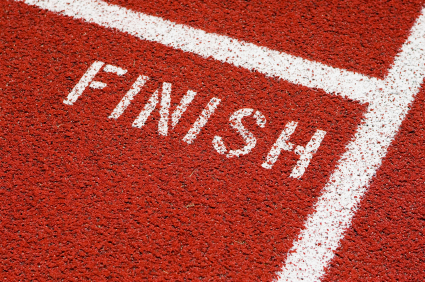 “Leaning on His Staff”Hebrews 11:21
Limping Over the Finish Line!
Show video of father coming out of stands
Types of Trials
Sprint
Short Term
Define Start and End
Microwave
Marathon
Long Term- Never Ending
Define Start- Wishing for the End
Crockpot
Jacob had a Long Term Problem...
            ….Required a Crockpot Solution
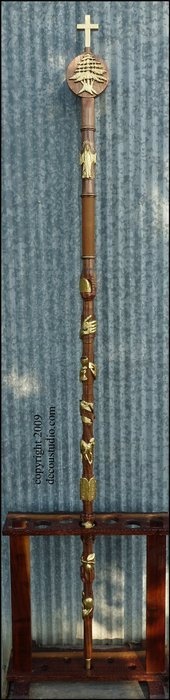 Leaning on Top of Staff
Hebrews 11:21, By faith Jacob, when he was a dying,
blessed both the sons of Joseph; and worshipped, 
leaning upon the top of his staff. 

Often Overlooked Phrase...
                 “Leaning On Top of Staff“

                  1st -Look at the Staff…
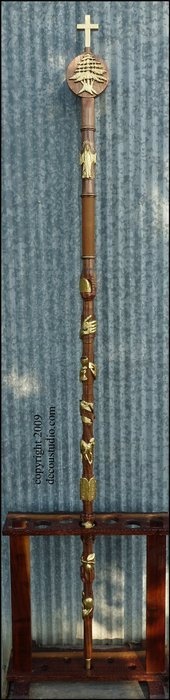 Staff
Powerful Instrument
Used to...
Defend Self
Steady Self
Remind Self 

Leaning on Top of Staff…
    Reminded Him of a…
Past to Forget
Before Birth -Wrestled - Gen 25
Birth "Heal Catcher"
Birth Right- Gen 25
Blessing- Gen 27
Betrayed  
Esau
Laban
Promise to Embrace
Genesis 28:12-15
He had a dream in which he saw a stairway resting on the earth, with its top reaching to heaven, and the angels of God were ascending and descending on it. There above it stood the LORD, and he said: "I am the LORD, the God of your father Abraham and the God of Isaac. I will give you and your descendants the land on which you are lying. Your descendants will be like the dust of the earth, and you will spread out to the west and to the east, to the north and to the south. All peoples on earth will be blessed through you and your offspring. I am with you and will watch over you wherever you go, and I will bring you back to this land. I will not leave you until I have done what I have promised you." 
Genesis 28:20-22
Then Jacob made a vow, saying, "If God will be with me and will watch over me on this journey I am taking and will give me food to eat and clothes to wear so that I return safely to my father's household, then the LORD will be my God and this stone that I have set up as a pillar will be God's house, and of all that you give me I will give you a tenth"
Problem to Deal with  -Genesis 32
Mahanaim= 2 camps- armies
Laban(behind) = Esau(ahead) about to Collide
Jabbok =passing over-struggle-to empty -pour out
20 yrs of patient activity by God Coming to Head
Wrestling Match
Hip Damaged
New Beginning
New Name 
New Walk-Limp
New Dependence
New Freedom
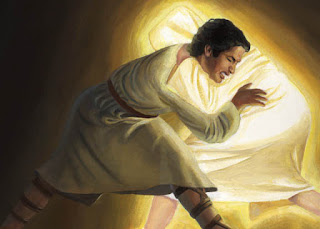 Lessons from a Limp
1- God will Protect you, but not Pamper You (32:1-23)
Faith doesn’t Need Pampering but Challenge
2- God will Hurt You, but not Harm You (32:24-26)
Jacob has a confrontation with God
Jacob crippled-can’t run away-only hope now is God. 
Faith needs us to Surrender to God
3- God will Break You, but Desires to Bless You (27-31)
He is no longer Jacob but Israel. 
Jacob had to admit that he was (conniver). 
Jacob had been broken, so that could be blessed
Then you will Learn to Lean on God
Others Who Limped over the Finish Line
Adam after the Forbidden Fruit
Samson after Delilah
David after Bathsheba 
Paul after the Thorn in his Flesh
Peter after He Denied Christ
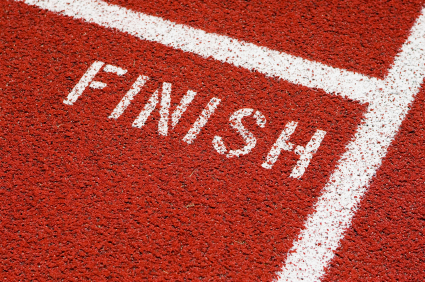 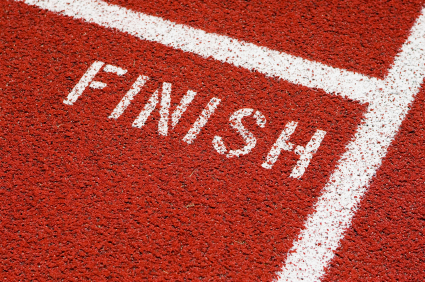 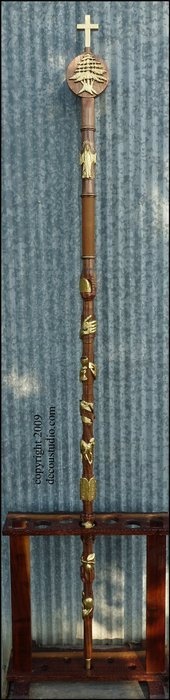 Leaning on Top of Staff
For the Rest of His Life Reminds Him…
Past Overcome
Promise Kept
Power Released
Peaceful Dependence
He Didn’t Run Over the Finish Line but Limped…
    …God Helping Him Every Step of the Way
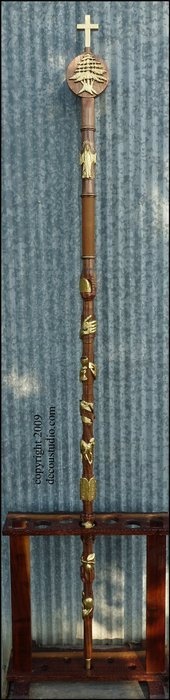 Leaning on Top of Staff
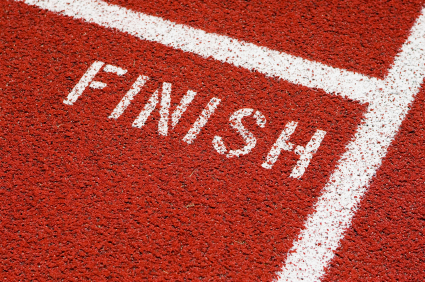 Thank God for My Limp!
Problem to Deal with
it was all under the Top of the Staff
Lessons from a Limp
1 – 5 loaves/ 2 fishes could only feed little boy...
         ...but when broken / blessed...fed 5000+
2- roof concealed Jesus...
         ...but when broken opened healing to cripple
Learning To Lean – Genesis 32:1-31
Self-sufficiency is a vice rather than a virtue. Read Genesis 32:1-24.
1 – God will protect you, but he will not pamper you (Genesis 32:1-23)
God has angels that protect his people. God will let you have you have your way until you get to the end of yourself. Esau is coming after Jacob with vengeance in mind. Prayer was the last resort for Jacob. He tried to flatter Esau, he also tried to divide his forces and finally he turns to God in prayer.–faith doesn’t Need Pampering but Challenge

2 – God will hurt you, but he will not harm you (Genesis 32:24-26)
God engineered things for Jacob to be left alone. We don’t want to be left alone with God! We all need solitude and it is  when alone that Jacob has a confrontation with God. It is a wrestling match that goes on all night. Jacob is then crippled. He can’t even run away now. His only hope now is in God. Faith needs us to surrender to God

3 – God will break you, but he desires to bless you. (Genesis 32:27-31)
He is no longer Jacob. His name is now Israel. Jacob had to admit that he was Jacob (con-artist and conniver). Jacob 
         had  been broken, so that could be blessed. For the rest of his life he had to lean on a staff. He was learning to lean. 
         God likes  broken things. We throw broken things away. Most of us have not been used of God because we have not become broken. Jacob died leaning on his staff. He died worshipping the Lord. If you wrestle with God then I hope you lose. Then you will  learn to lean on God.

Tear Bread and walk down ilse – 5 loaves fed 5K once broken
Roof broken
Problem to Deal with
Gen 32 –behind –past catching up –ahead future bleak = laban -Esau
 Jabbok
one night was 20 yrs of patient activity by the Lord
 Angels of Mahanaim
 Wrestled an angel
New Beginning
New Walk-Limp
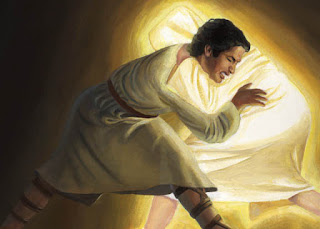 Poss to Add –
Hold up 5 loaves and 2 fishes
Tear Up – Lift up- 
There was more than enough to go around

take crutch- paper with God written on it